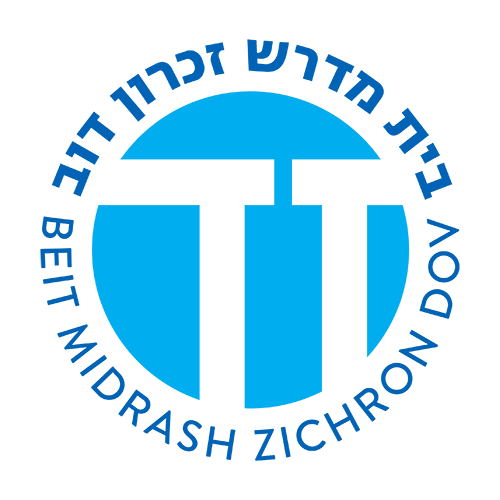 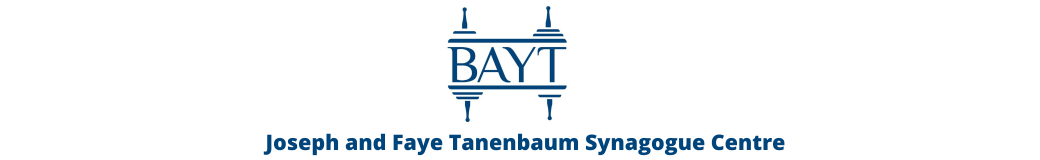 Jewish Art: the Name of G-d
Dedicated by Michael Snowbell 
In Memory of Dr. Aaron Weisblatt z”l
Whose Yahrzeit is tonight, כח תמוז
Rabbi Chaim Metzger 
cmetzger@torontotorah.com
https://www.ynet.co.il/judaism/article/S1eCMdkhO
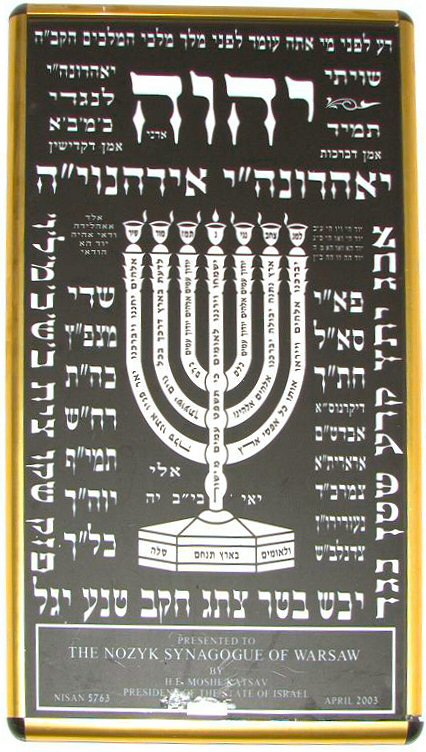 Rambam Yesodei HaTorah Chapter 6
Whosoever willfully destroys an inscription of any of the Holy and Pure Names by which the Holy One, blessed is He! is called, is guilty of a sin punishable under the laws of the Torah with flogging. For, behold, it is said of idolatry: "And ye shall destroy their name from that place, but ye shall not do so unto the Lord your God" (Deut. 12.3–4). (Translation by Simon Glazer)
כָּל הַמְאַבֵּד שֵׁם מִן הַשֵּׁמוֹת הַקְּדוֹשִׁים הַטְּהוֹרִים שֶׁנִּקְרָא בָּהֶם הַקָּדוֹשׁ בָּרוּךְ הוּא לוֹקֶה מִן הַתּוֹרָה. שֶׁהֲרֵי הוּא אוֹמֵר בַּעֲבוֹדַת כּוֹכָבִים (גמרא שבת קכ ב) "וְאִבַּדְתֶּם אֶת שְׁמָם מִן הַמָּקוֹם הַהוּא לֹא תַעֲשׂוּן כֵּן לַה' אֱלֹהֵיכֶם":
What Are G-d’s unerasable names?
Rambam: There are seven such names: Tetragrammaton, but written to be pronounced Lord, All Powerful; God; God of the universe; God of our Fathers; Almighty; and Hosts. Whosoever erases even one letter of these seven Names is flogged. 
Rama – Some include eheyeh asher eheye
וְשִׁבְעָה שֵׁמוֹת הֵם. הַשֵּׁם הַנִּכְתָּב יוּ''ד הֵ''א וָא''ו הֵ''א וְהוּא הַשֵּׁם הַמְפֹרָשׁ. אוֹ הַנִּכְתָּב אֲדֹנָי. וְאֵל. אֱלוֹהַּ. וֵאלֹהִים. וֵאלֹהֵי. וְשַׁדַּי. וּצְבָאוֹת. כָּל הַמּוֹחֵק אֲפִלּוּ אוֹת אַחַת מִשִּׁבְעָה אֵלּוּ לוֹקֶה:
 רמא יורה דעה רע"ו:י 
וְיֵשׁ גּוֹרְסִין גַּם כֵּן אֶהְיֶ"ה אֲשֶׁר אֶהְיֶ"ה (טוּר).
Other Names of G-d (Rambam 6:5)
All other attributes by which the Holy One, blessed is He! is praised, such as Graceful, Merciful, Great, Powerful, Awe-inspiring, Faithful, Jealous, Mighty and the like, are like other words of Holy Writ which may be erased.5
ְאָר הַכִּנּוּיִין שֶׁמְּשַׁבְּחִין בָּהֶן אֶת הַקָּדוֹשׁ בָּרוּךְ הוּא כְּגוֹן חַנּוּן וְרַחוּם הַגָּדוֹל הַגִּבּוֹר וְהַנּוֹרָא הַנֶּאֱמָן קַנֹּא וְחָזָק וְכַיּוֹצֵא בָּהֶן הֲרֵי הֵן כִּשְׁאָר כִּתְבֵי הַקֹּדֶשׁ וּמֻתָּר לְמָחֳקָן:
All affixes to any of these Names such as the letter Lamad, meaning to or the letter Beth, meaning from God, may be erased, but the suffixes, such as the letter Caph at the end of the Name meaning thy God, or the letters Caph and Mem at the end of the Name, meaning your God, and like letters must not be erased, for they are as sacred as the other letters of the Name, because the Name itself hallows them. Nevertheless, whosoever erases one of these suffixes, is not flogged, but punished after the manner of a rebel.3
If the Aleph-Lamad of the Name of God of the universe, or Yod-Heh of the Tetragrammaton be written, they must not be erased; needless to mention the Yod Heh of the Tetragrammaton as together they constitute a Name by itself, in addition to being part of the Tetragrammaton; but the Shin-Dalat of the Name Almighty, or the Zadi-Beth of the Name Lord of Hosts, may be erased.
….
A vessel with a Name inscribed thereon, the part whereon the Name appears must be cut out and hidden.6 Even when a Name be engraved on a vessel of metal or glass, if he deliberately recasts the vessel he is lashed, for the engraved part should be cut out and hidden.
כָּל הַנִּטְפָּל לַשֵּׁם מִלְּפָנָיו מֻתָּר לְמָחֳקוֹ כְּגוֹן לָמֶ''ד מִלַּיהוָֹה וּבֵי''ת מִבֵּאלֹהִים וְכַיּוֹצֵא בָּהֶן אֵינָן כִּקְדֻשַּׁת הַשֵּׁם. וְכָל הַנִּטְפָּל לַשֵּׁם מֵאַחֲרָיו כְּגוֹן ךְ' שֶׁל אֱלֹהֶיךָ וְכֶ''ם שֶׁל אֱלֹהֵיכֶם וְכַיּוֹצֵא בָּהֶן אֵינָם נִמְחָקִים וַהֲרֵי הֵם כִּשְׁאָר אוֹתִיּוֹת שֶׁל שֵׁם מִפְּנֵי שֶׁהַשֵּׁם מְקַדְּשָׁם. וְאַף עַל פִּי שֶׁנִּתְקַדְּשׁוּ וְאָסוּר לְמָחֳקָם הַמּוֹחֵק אֵלּוּ הָאוֹתִיּוֹת הַנִּטְפָּלוֹת אֵינוֹ לוֹקֶה. אֲבָל מַכִּין אוֹתוֹ מַכַּת מַרְדּוּת:
כָּתַב אָלֶ''ף לָמֶ''ד מֵאלֹהִים, יוּ''ד הֵ''א מֵיְהוָֹה, אֵינוֹ נִמְחָק. וְאֵין צָרִיךְ לוֹמַר יָהּ שֶׁהוּא שֵׁם בִּפְנֵי עַצְמוֹ. מִפְּנֵי שֶׁזֶּה הַשֵּׁם מִקְצָת שֵׁם הַמְפֹרָשׁ הוּא. אֲבָל הַכּוֹתֵב שִׁי''ן דָּלֶ''ת מִשַּׁדַּי, צַדִּ''י בֵּי''ת מִצְּבָאוֹת, הֲרֵי זֶה נִמְחָק:
שׁוכְּלִי שֶׁהָיָה שֵׁם כָּתוּב עָלָיו קוֹצֵץ אֶת מְקוֹם הַשֵּׁם וְגוֹנְזוֹ. וַאֲפִלּוּ הָיָה הַשֵּׁם חָקוּק בִּכְלֵי מַתָּכוֹת אוֹ בִּכְלֵי זְכוּכִית וְהִתִּיךְ הַכְּלִי הֲרֵי זֶה לוֹקֶה אֶלָּא חוֹתֵךְ אֶת מְקוֹמוֹ וְגוֹנְזוֹ.
8 - All the Holy Scriptures and their exegesis and commentaries, must not be burned or otherwise willfully destroyed, and whosoever willfully destroys them is punished by being smitten as a rebel. Whereat are these words directed? Only with respect to sacred writings which were written in sacredness by an Israelite; but if an (Apikores) atheist, even though an Israelite, wrote a Book of the Torah, such book must be burned together with the mentioned Names therein, because he believes not in the sacredness of the Name, and surely did not write it in His name, but thought of it merely as of secular matters, and because his mind was such, no Name therein was sanctified. Moreover, it is mandatory to burn it so that there be left no monument either to the infidels or to their works. But if an idolater wrote the Name, it shall be hidden. Likewise, volumes of the Holy Scriptures which became moth-eaten, or which were written by an idolater, shall be hidden.11
Rambam Yesodei Torah 6:
כִּתְבֵי הַקֹּדֶשׁ כֻּלָּן וּפֵרוּשֵׁיהֶן וּבֵאוּרֵיהֶן אָסוּר לְשָׂרְפָם אוֹ לְאַבְּדָם בַּיָּד וְהַמְאַבְּדָן בַּיָּד מַכִּין אוֹתוֹ מַכַּת מַרְדּוּת. בַּמֶּה דְּבָרִים אֲמוּרִים בְּכִתְבֵי הַקֹּדֶשׁ שֶׁכְּתָבָם יִשְׂרָאֵל בִּקְדֻשָּׁה אֲבָל אֶפִּיקוֹרוֹס יִשְׂרָאֵל שֶׁכָּתַב סֵפֶר תּוֹרָה שׂוֹרְפִין אוֹתוֹ עִם הָאַזְכָּרוֹת שֶׁבּוֹ. מִפְּנֵי שֶׁאֵינוֹ מַאֲמִין בִּקְדֻשַּׁת הַשֵּׁם וְלֹא כְּתָבוֹ לִשְׁמוֹ אֶלָּא שֶׁהוּא מַעֲלֶה בְּדַעְתּוֹ שֶׁזֶּה כִּשְׁאָר הַדְּבָרִים וְהוֹאִיל וְדַעְתּוֹ כֵּן לֹא נִתְקַדֵּשׁ הַשֵּׁם. וּמִצְוָה לְשָׂרְפוֹ כְּדֵי שֶׁלֹּא לְהַנִּיחַ שֵׁם לָאֶפִּיקוֹרוֹסִים וְלֹא לְמַעֲשֵׂיהֶם. אֲבָל עוֹבֵד כּוֹכָבִים שֶׁכָּתַב אֶת הַשֵּׁם גּוֹנְזִין אוֹתוֹ. וְכֵן כִּתְבֵי הַקֹּדֶשׁ שֶׁבָּלוּ אוֹ שֶׁכְּתָבָן עוֹבֵד כּוֹכָבִים יִגָּנְזוּ:
What if it is meant to be thrown out?
Rabbi Naftali Tzvi Yehuda Berlin – Meishiv Davar 2:80
What should we do with the Corectin – proof pages, from print houses that most people throw out and trample on them, is it permitted to burn and actively destroy them?
שו"ת משיב דבר חלק ב סימן פ
ע"ד הקארעקטין בבית הדפוס אשר רובי עלים מושלכים לאשפה וגם דורסים עליהם. וגוים מתעוללים בהם בבית המטבחים שלהם וכדומה אי מותר לשורפם ולאבדם בידים?
What was the intent?
Regarding the sanctity of G-d’s names, even though in the Chumash and Siddurim that are printed it is proper and intended that the words are holy to be used for learning and prayer…but simply organizing the letter [for the printing press would not be sanctified. Because the standard is not intended to be holy so because of this there should not be an issue to be careful about burning the names of G-d on the Corectin weren’t printed to be learned from.
שו"ת משיב דבר חלק ב סימן פ
וה"נ לענין קדושת אזכרה מש"ה אף על גב דבחומשים וסידורים הנדפסים טוב שיהי' האזכרות קדושים כדי שיועיל ללימוד ולתפלה ...
אבל הסידור שאין עומד לקריאה ולימוד יותר טוב שלא לקדש. ומש"ה גם בסתמא לא מיקדשי האזכרות ומזה הטעם אין אזהרה על שריפת האזכרה של הקארעקטין שמתחלה לא נדפסו כדי ללמוד בהם:
Transience of writing
There is also room to prohibit even though they are kitvei kodesh, not divrei kedusha, that weren’t written with proper intent it is prohibited to destroy them as per the Rambam about a Torah written by a Min - Sadducee or other heretic – has the status of kitvei kodesh. but it appears that this is only if they were written for permanent usage what is not the case if they were made to be destroyed there is no issue at all.
שו"ת משיב דבר חלק ב סימן פ
ועדיין היה מקום לומר דיש בהם איסור מיהא כמו כתבי קודש דאפילו לא כתבו לשמה אסור לאבד. וכמש"כ הרמב"ם ה' ס"ת פ"י דס"ת שכתבו מין הוי כחומש מן החומשין. 
אבל נראה דזה האיסור אינו אלא כשנכתבו ע"מ שיהי' קיימין להשתמש בקדושתן משא"כ אם מתחלה באו ע"מ לאבדם שאין בזה איסור כלל.
Indirect Destruction (Shabbat 120b)
The conclusion is that Rabbi Yosei prohibits indirect extinguishing, and the Rabbis permit it. The Gemara raises a contradiction between one statement of the Rabbis and a second statement of the Rabbis; and it raises a contradiction between one statement of Rabbi Yosei and a second statement of Rabbi Yosei. As it was taught in a baraita: If one had a sacred name of God written on his skin he may neither wash it in water lest it be erased, nor may he smear it with oil, nor may he stand in a place of filth because it is disrespectful of God’s name. If an immersion of mitzva happened to present itself, he wraps a reed over God’s name and then descends and immerses. Rabbi Yosei says: Actually, he descends and immerses in his usual manner, even if it is not an immersion of mitzva, provided that he does not rub the spot and erase the name. Apparently, Rabbi Yosei’s opinion is more lenient than that of the Sages with regard to indirectly causing a prohibited outcome.
The Gemara answers: It is different there because the verse says: “And you shall break down their altars, and you shall smash their pillars, and their sacred trees, and burn with fire, and the graven images of their gods you shall hew down and you shall destroy their name from that place. You shall not do so to the Lord your God” (Deuteronomy 12:3–4). From the prohibition: “You shall not do so,” Rabbi Yosei derives that actually doing so is that which is prohibited; indirectly causing that result is permitted.
וְרָמֵי דְּרַבָּנַן אַדְּרַבָּנַן, וְרָמֵי דְּרַבִּי יוֹסֵי אַדְּרַבִּי יוֹסֵי. דְּתַנְיָא: הֲרֵי שֶׁהָיָה שֵׁם כָּתוּב לוֹ עַל בְּשָׂרוֹ — הֲרֵי זֶה לֹא יִרְחוֹץ וְלֹא יָסוּךְ וְלֹא יַעֲמוֹד בִּמְקוֹם הַטִּינּוֹפֶת. נִזְדַּמְּנָה לוֹ טְבִילָה שֶׁל מִצְוָה — כּוֹרֵךְ עָלֶיהָ גֶּמִי, וְיוֹרֵד וְטוֹבֵל. רַבִּי יוֹסֵי אוֹמֵר: לְעוֹלָם יוֹרֵד וְטוֹבֵל כְּדַרְכּוֹ, וּבִלְבַד שֶׁלֹּא יְשַׁפְשֵׁף! 
שָׁאנֵי הָתָם דְּאָמַר קְרָא: ״וְאִבַּדְתֶּם אֶת שְׁמָם מִן הַמָּקוֹם הַהוּא לֹא תַעֲשׂוּן כֵּן לַה׳ אֱלֹהֵיכֶם״ — עֲשִׂיָּיה הוּא דְּאָסוּר, גְּרָמָא שְׁרֵי.
Disgracing G-d’s Name
Responsa of Rabbeinu Asher 
Shalom itself is a name of G-d, and you can’t say it inside a bathhouse, … but we have never seen anyone prohibit erasing the word Shalom, and in all letters people write Shalom and throw it out or erase it, even though it is a name of G-d.
שו"ת הרא"ש כלל ג סימן טו
דשלום עצמו הוא שם ויש בו קדושה, כדאמרינן בפרק קמא דשבת (דף י) דבבתים הפנימיים של בית המרחץ אין בהם שאלת שלום...דאמר רב המנונא משמיה דעולא אסור לאדם ליתן שלום לחבירו בבית המרחץ שנאמר ויקרא לו ה' שלום. ולא מצינו מי שאוסר למחוק שלום, ובכל אגרות כתובים שלום וזורקין ונמחקין, ואעפ"י ששלום הוא שם כדקאמר התם.
Disgracing G-d’s Name
Shulchan Aruch YD 267:13 – A utensil that has G-d’s name written on it, you cut off the location that has G-d’s name and place it in Geniza. 
Rama – R Moshe Isserless – ideally one shouldn’t write G-d’s name when not in a book because it can come to be disgrace, therefor we are careful not to write G-d’s name in a letter. Some even don’t write the word Shalom
שולחן ערוך  יורה דעה רע"ו יג 
(יג) כְּלִי שֶׁהָיָה כָּתוּב עָלָיו שֵׁם, קוֹצֵץ מְקוֹם הַשֵּׁם, וְגוֹנְזוֹ. 
{הַגָּה: וְאָסוּר לִכְתֹּב שֵׁם לְכַתְּחִלָּה שֶׁלֹּא בְּסֵפֶר, דְּיוּכַל לָבוֹא לִידֵי בִּזָּיוֹן, וְלָכֵן נִזְהָרִין שֶׁלֹּא לִכְתֹּב שֵׁם בְּאִגֶּרֶת. וְיֵשׁ נִזְהָרִין אֲפִלּוּ בְּמִלַּת שְׁלוֹם, שֶׁלֹּא לִגְמֹר כְּתִיבָתוֹ (מהרי"ל בְּשֵׁם התשב"ץ).}
Easily erased
Pitchei Teshuva YD 276:26
The Tevuot Shor railed against those who would make Menorahs on Klaf with G-d’s name to place in Siddurim and they write Shiviti Hashem liNegdi Tamid with G-d’s  letter name and others as well and they are not kept properly, spread across all the streets and the name get erased and we see them get destroyed, and even more so when they write name on them that they shouldn’t.
פתחי תשובה יורה דעה סימן רעו ס"ק כו
ועיין בש"ת בא"ח סי"א סק"ג שכתב בשם זקינו הגאון בעל תבו"ש שהתרעם על מה שרגילים לעשות מנורות של קלף מצויירים להניח בסידורים וכותבים בהם שויתי ה' כו' בן ד' אותיות ושאר שמות מפני שעל הרוב אין משמרים אותם כראוי וחשתפכנה /ותשתפכנה/ בראש כל חוצות וע"ד שאמרו בר"ה דף י"ח דעל דבטלית אדכרתא מן שטריא עשאוהו י"ט וגם שעל הרוב בא לידי מחיקת השם כאשר עינינו רואות שהם הולכים לאיבוד ולהמחק ובפרט שכותבים עליהם שמות אשר לא כדת ע"ש:
Shu”t Omanut – Art Responsa of R’ Avvraham Spektor p161
Ideally one should not write the ten names of G-d that shouldn’t be erased even for an art installation
לכתחילה טוב לא לכתוב אחד מעשרה השמות האלוקיים שאינם נמחקים גם על יצירה אמונתית הנשמרת היטב באופן מלא, אלא יחסיר אות (כגון שד), או חלק מיכר מהאות (כגון בלי רגל, שעל ישי זה נפסלת האות לספר תורה), או יחליף אות (כגון אלקים), או יחבר שתי אותיות (כגון אל"ף ולמד), אן יפסיק על ידי קו נטוי בין שתי אותיות השם (כגון י-ה(. אלו הן עשר השמות: [1]שם הויה (יהוה)[2] שם אדנות (אדני) [3] א-ל [4] א-לוה [5] א-לוהים [6] שדי [7] צבאות [8] אהיה אשר אהיה [9] א-ל מא-לוהים [10] י-ה
Abbreviations or Changing of G-d’s Name
Written in incorrect script
Dead Sea Scrolls 
Tehillim 145
 11QPsa
Rama –
G-d’s name with two Yuds and one on top it is permitted to erase them if there is a need.
רמ"א יורה דעה רע"ו: י
וְהַשֵּׁם שֶׁכּוֹתְבִין בַּסִּדּוּרִין שְׁתֵּי יוּדִין וְאֶחָד עַל גַּבֵּיהֶן, מֻתָּר לְמָחְקוֹ אִם הוּא לְצֹרֶךְ (פִּסְקֵי מהרא"י סי' קע"א).}
Pitchei Teshuva YD 
The Shach writes that obviously G-d’s name in secular language, not Hebrew, like Got in German it is permitted to erase it. On the other hand the Chavot Yair writes that if you wrote God in Ashurit, Hebrew Script, it might be forbidden to erase it because you wrote it intended kedusha and one should be machmir.
פתחי תשובה יורה דעה רע"ו:ט'
(יא) משבעה שמות. עש"ך לעיל סימן קע"ט ס"ק י"א שכתב בפשיטות דשם שנכתב בלשון חול כגון גא"ט בל"א מותר למחקו אכן בתשובת חות יאיר סימן ק"ו כתב דאם כתב גא"ט בכתב אשורית אפשר דאסור למחקו מפני הכוונה בעת כתבו עם תמונה הקדושה ע"ש ויש להחמיר
It’s not holy but…
One of the Gedolim wrote that being careful with the word Shalom is only when doing so mean you are blessing him or using it as G-d’s name who is the Master of peace, like Boaz said to his workers “ G-d is with you” but to write peace in the city or between people when simply telling a story with any sanctity is permitted to write it in full. Similarly one can write Emet, truth, even though it is used as one of G-d’s signatures, even more so when for a person named Shalom, that you can write his name or call him in the bathhouse. Also know that when in letters where people use ד or בעזרת ד’ or אם ירצה השם there is no sanctity at all, but to use it disgracefully is prohibited since your intent was for the Heavens, there one should be careful not to burn these letters. 
Arukh Hashulchan  YD 267:28- Rabbi Yechiel Michel Epstein 1829-1908 Novardhok
ערוך השולחן יורה דעה סימן רעו סעיף כח
ואחד מהגדולים כתב דהזהירות בשלום הוא רק בשאילת שלום כמו שמברכו בשלום או נותן לו שלום דהכוונה מהשם יתברך שהוא בעל השלום כעניין שאמר בועז לקוצרים ד' עמכם אבל אם כותב שיש שלום בעיר או בין פלוני לפלוני וכיוצא בזה שהוא סיפור דברים בעלמא שאין בזה שום קדושה מותר לכתבו בשלימות ומטעם זה מותר לומר ולכתוב אמת אף שהיא חותמו של הקדוש ברוך הוא [פ"ת סקכ"ח בשם רדב"ז] ולפ"ז כ"ש לאיש ששמו שלום מותר לכתוב שמו בשלימות ולקרותו בשמו בבית המרחץ ודברי טעם הן וכן יש לנהוג ודע שמה שכותבים במכתבים במקום השם ד' או בעזרת ד' או אי"ה אין בזה קדושה כלל מיהו לתשמיש בזיון וודאי אסור כיון שיש בזה כוונה לשמים ולכן יזהרו לשרוף מכתבים כאלו:
Are you ever allowed to erase G-d’s name?
The LORD spoke to Moses, saying: Speak to the Israelite people and say to them: If any man’s wife has gone astray and broken faith with him… The priest shall put these curses down in writing and rub it off into the water of bitterness. He is to make the woman drink the water of bitterness that induces the spell, so that the spell-inducing water may enter into her to bring on bitterness. (Bamidbar 5:1-2, 23—24) (JPS 1985)
Sifrei Bamidbar Naso 42: - Peace is so important that G-d’s explicit name written with sanctity can be erased by the waters for peace, to make peace between hudband and wife
וַיְדַבֵּ֥ר יְהֹוָ֖ה אֶל־מֹשֶׁ֥ה לֵּאמֹֽר׃ דַּבֵּר֙ אֶל־בְּנֵ֣י יִשְׂרָאֵ֔ל וְאָמַרְתָּ֖ אֲלֵהֶ֑ם אִ֥ישׁ אִישׁ֙ כִּֽי־תִשְׂטֶ֣ה אִשְׁתּ֔וֹ וּמָעֲלָ֥ה ב֖וֹ מָֽעַל׃... וְ֠כָתַ֠ב אֶת־הָאָלֹ֥ת הָאֵ֛לֶּה הַכֹּהֵ֖ן בַּסֵּ֑פֶר וּמָחָ֖ה אֶל־מֵ֥י הַמָּרִֽים׃ וְהִשְׁקָה֙ אֶת־הָ֣אִשָּׁ֔ה אֶת־מֵ֥י הַמָּרִ֖ים הַמְאָֽרְרִ֑ים וּבָ֥אוּ בָ֛הּ הַמַּ֥יִם הַֽמְאָרְרִ֖ים לְמָרִֽים׃ 
(ספרי במדבר נשא מב) מבואר כך: "גדול השלום ששם שנכתב בקדושה נמחה על המים מפני השלום, בשביל להטיל שלום בין איש לאשתו"
Summary
Prohibited biblically to erase G-d’s name
Problematic to place G-d’s name in a place that it will be disgraced or erased 
Certain Abbreviations or nicknames can be erased
Not one of 8 Names of G-d
Incomplete of abbreviated spellings
No problem if not written with intent for holiness at all
It’s destruction is done indirectly 
Still problematic if will be used in disgraceful manner 
Prohibition of destroying/erasing doesn’t apply to incomplete or abbreviations but one should still treat them respectfully.
Next Week Pesukim/Tanakh Verses in Art at 7:45PM